Učenik N.L.
Broj 2
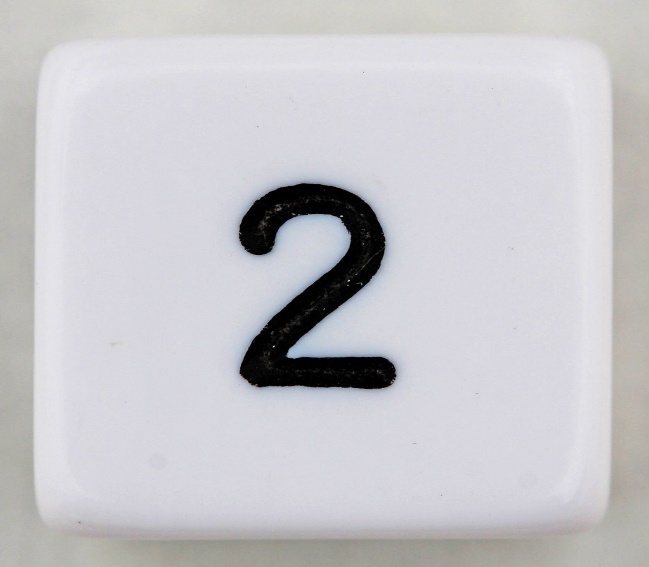 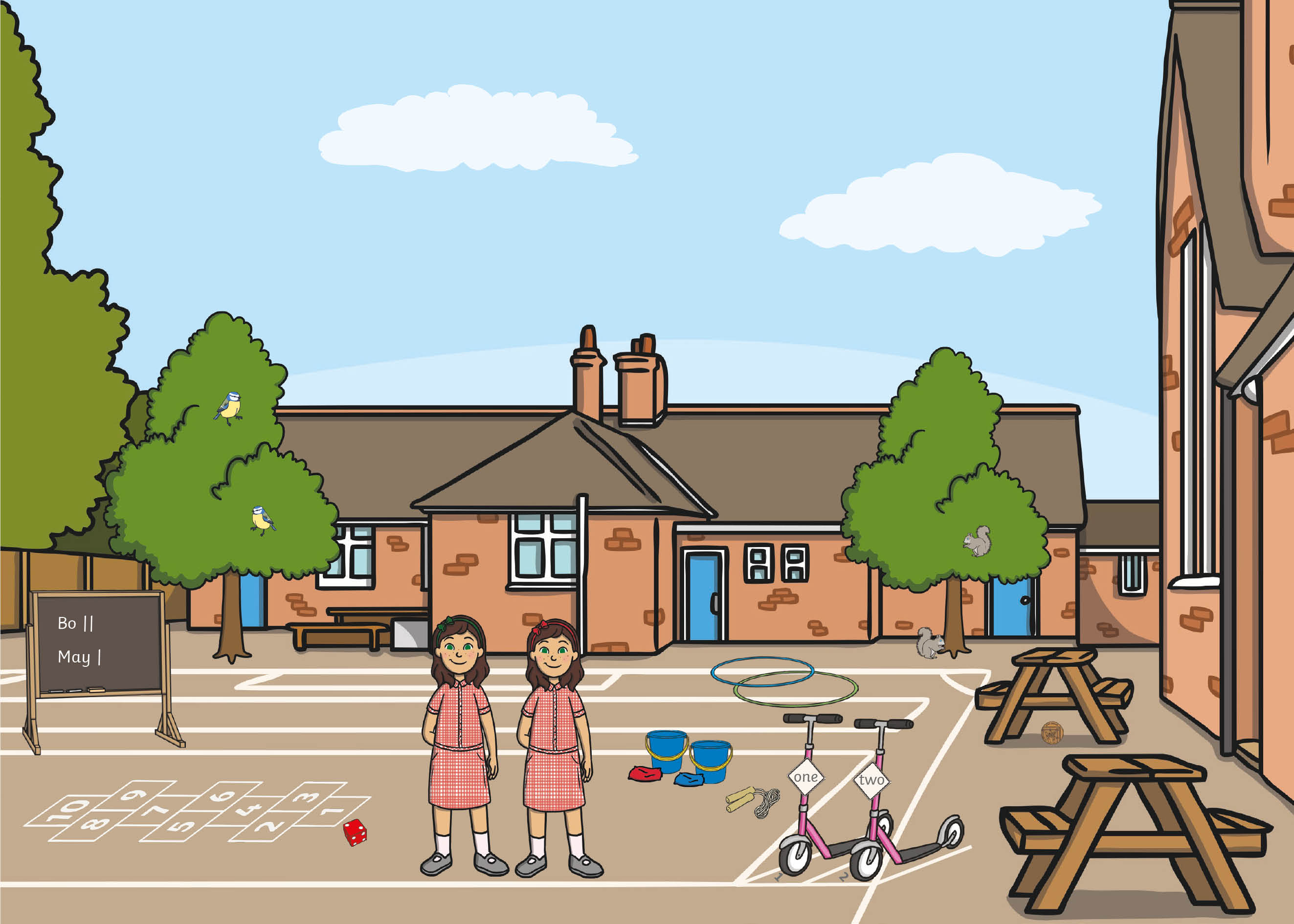 Što vidimo na slici?
Koliko djevojčica je na slici? Brojite naglas pokazujući svaku od djevojčica! Pokažite broj 1 i broj 2.
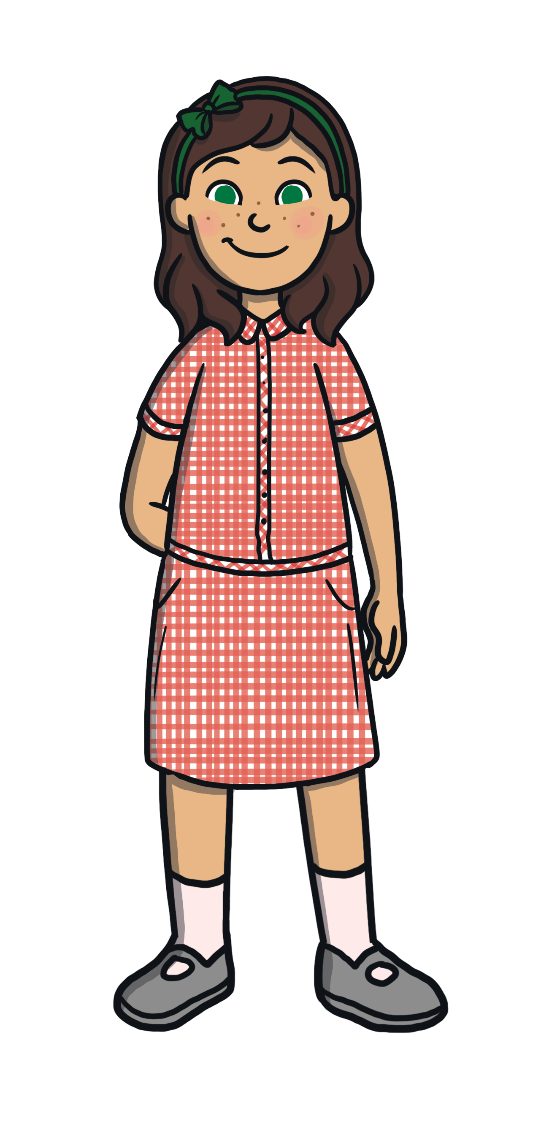 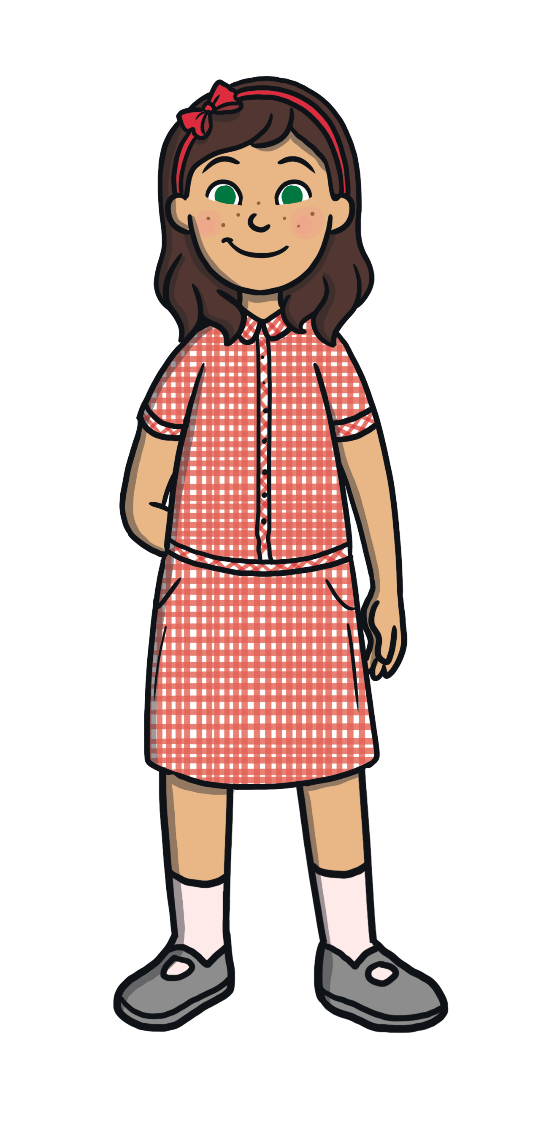 1
2
Koliko romobila je na slici? Brojite pokazujući svaki od njih!
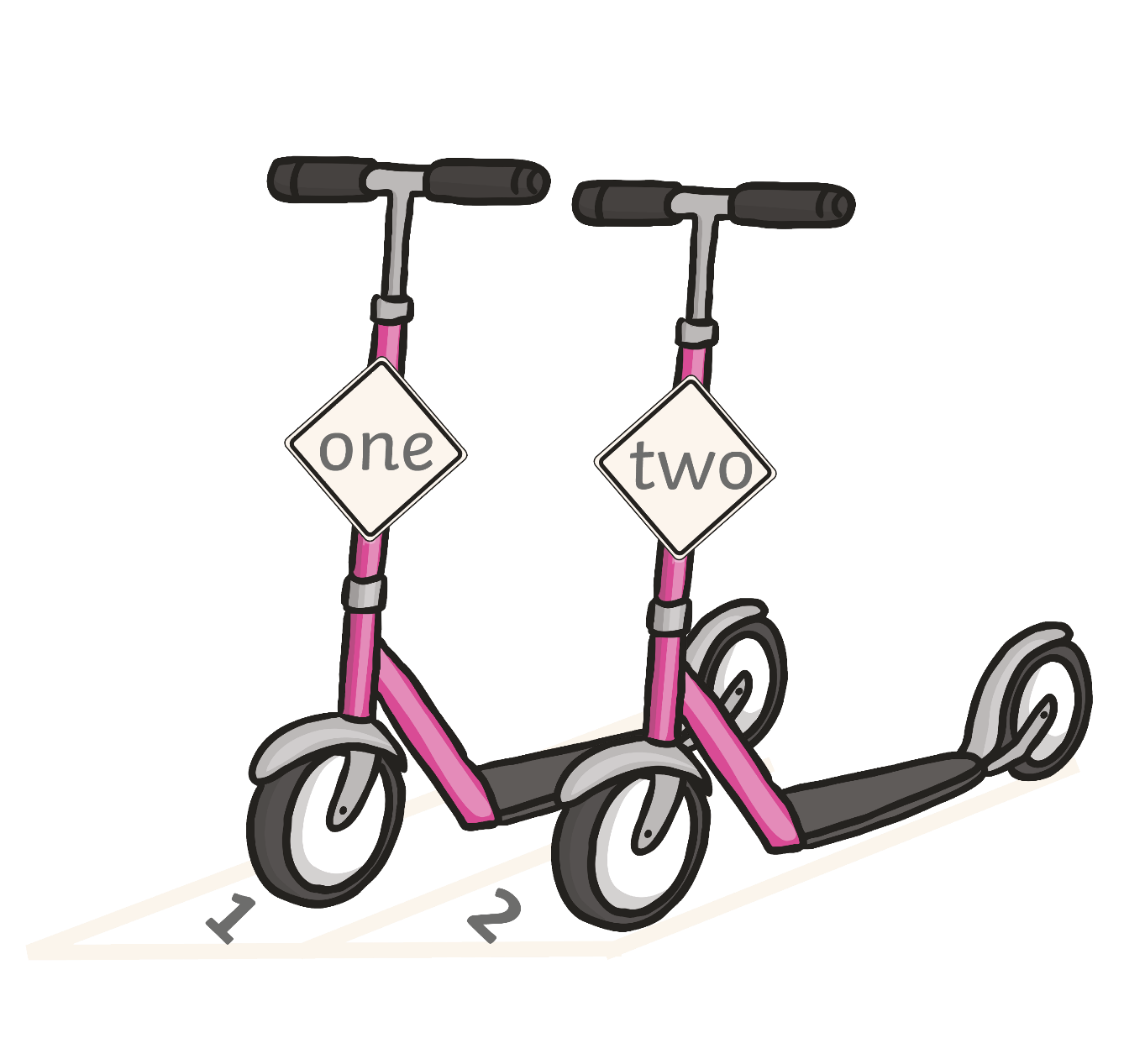 2
1
Koliko koluta je na slici? Brojite pokazujući svaki od njih. Pokažite broj 2.
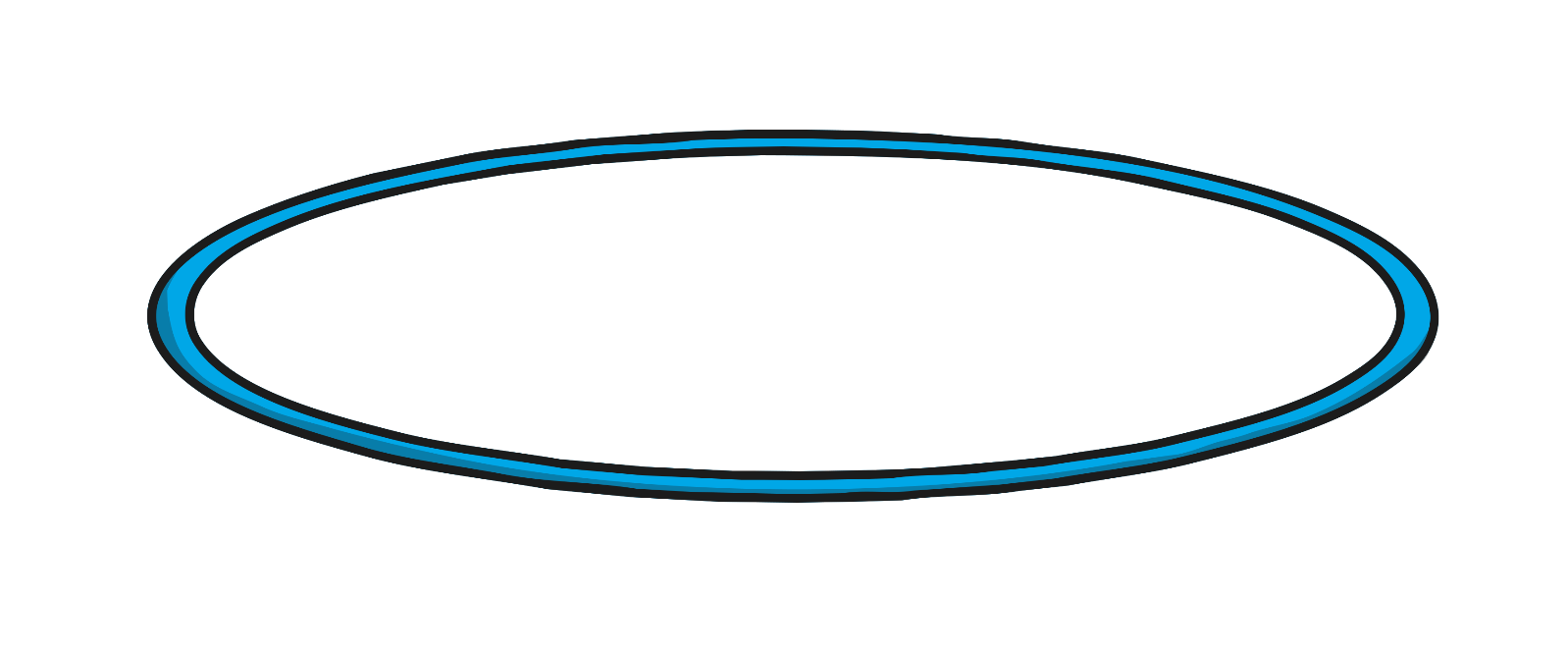 1
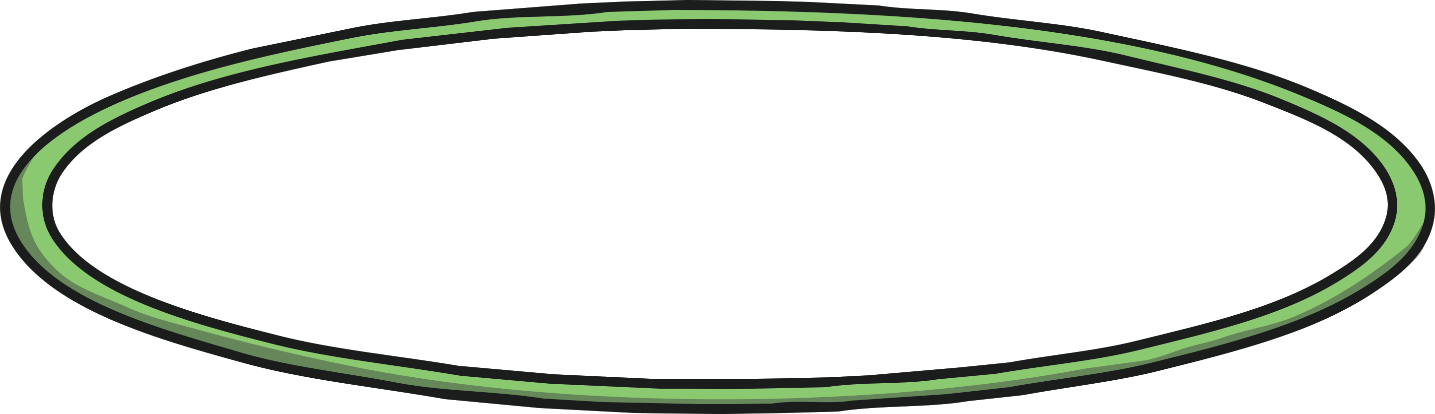 2
Koliko kanti je na slici? Pokaži broj 2.
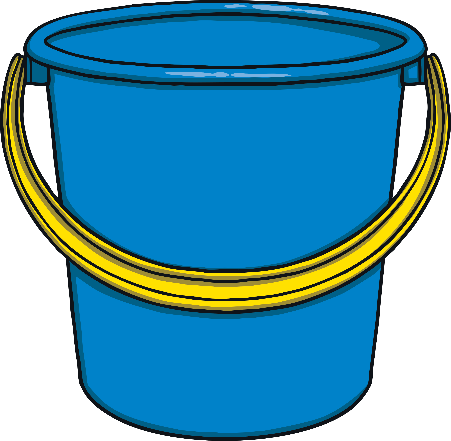 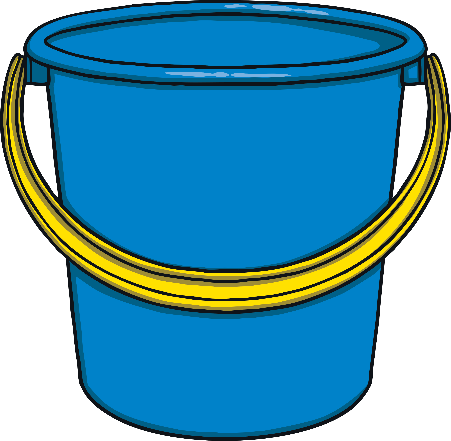 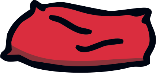 1|
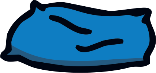 2|
Koliko drveća je na slici? Koliko ptica i vjeverica vidiš? Brojite učeniku na glas i pokažite broj 2.
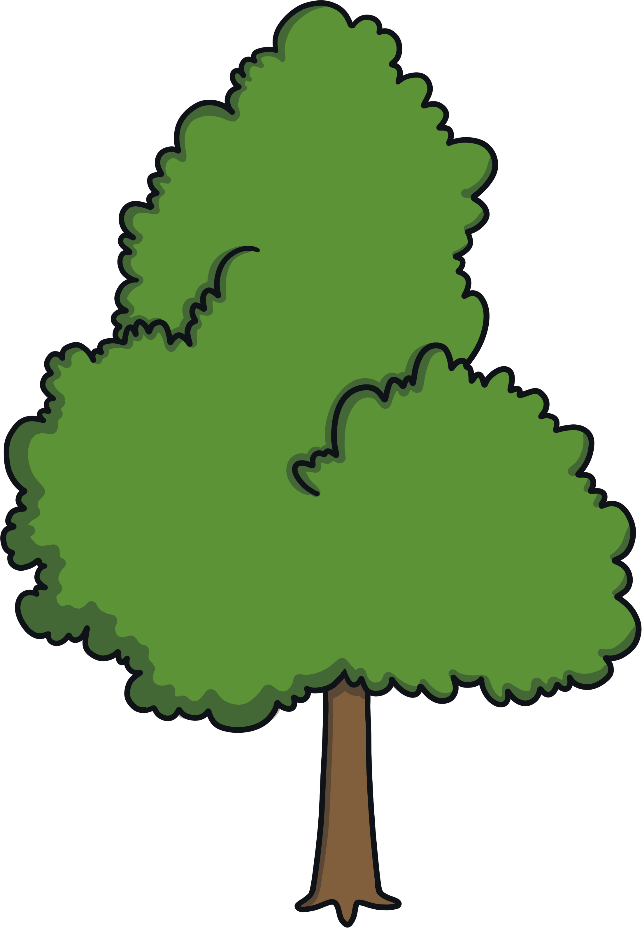 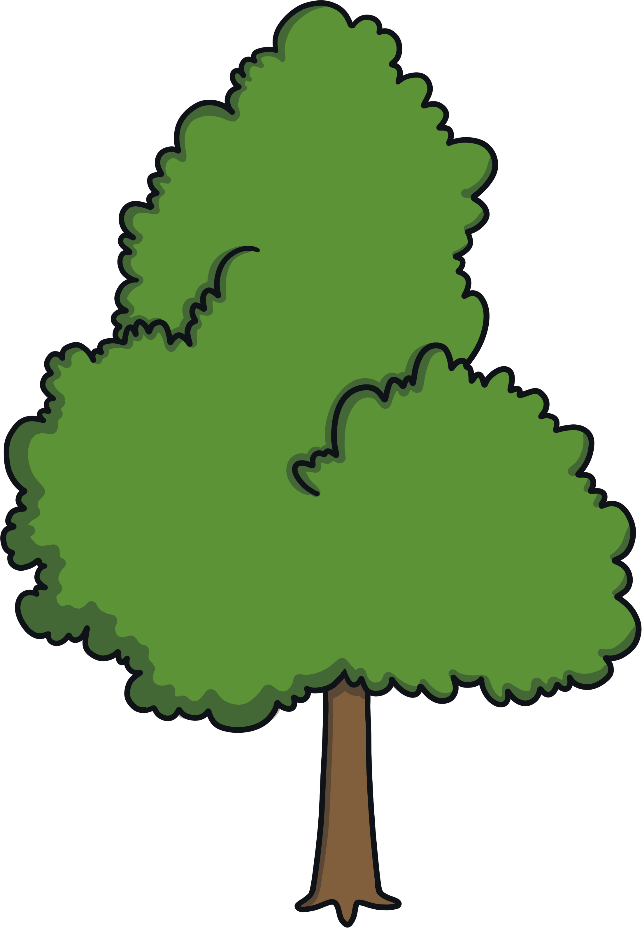 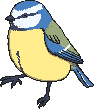 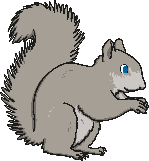 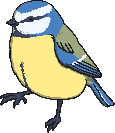 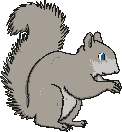 2
Pokaži broj 1 i broj 2.1             1            2    2                            2                   1            1